Black-Scholes equation
Derivation and solution:
Options pricing
Risk free
No-arbitrage bounds
Brownian motion
Stochastic calculus
Wiener process
Ito’s lemma
Derivation:
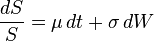 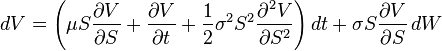 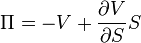 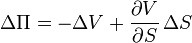 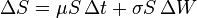 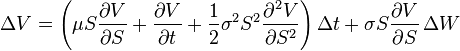 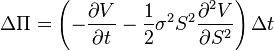 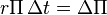 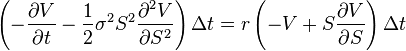 Solution:
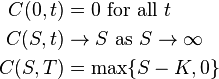 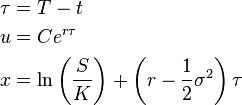 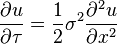 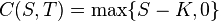 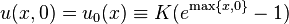 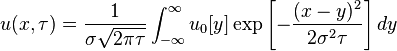 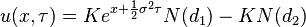 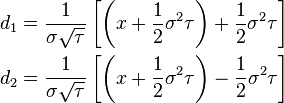